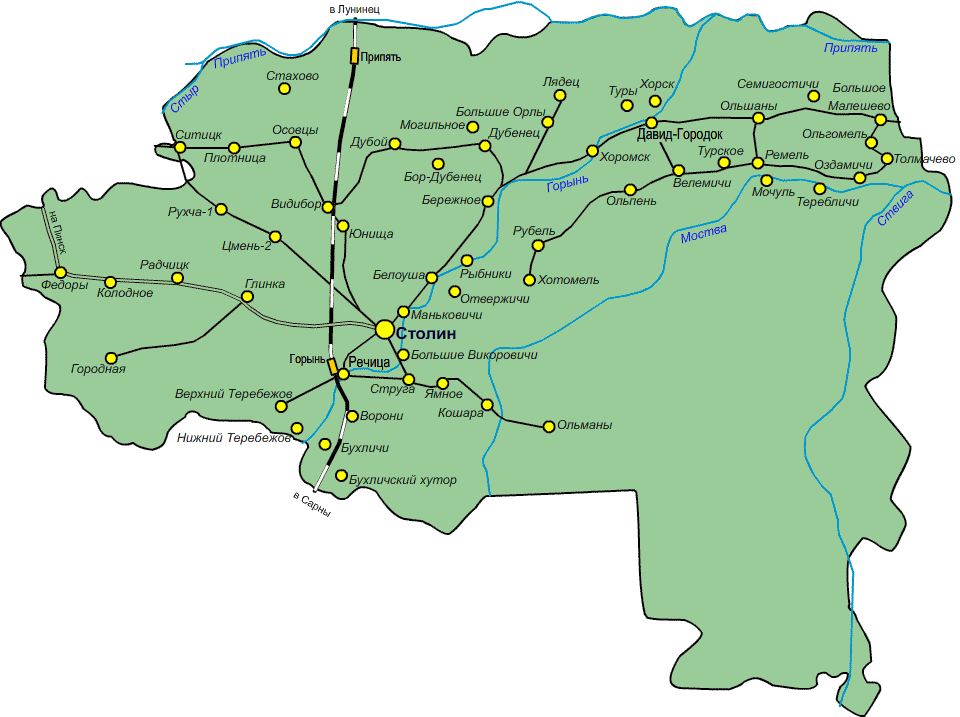 Урок матэматыкі ў 3 класе  «Сем цудаў Століншчыны»
Вісячыя сады Семіраміды
Фароскі маяк
Галікарнаскі маўзалей
Храм Артэміды ў Эфесе
Егіпецкія піраміды ў Гізе
40-метровая бронзавая статуя Калос Радоскі
12-метровая статуя Зеўса
Рэспубліканскі заказнік “Альманскія балоты”
Манькавіцкі парк
Ганчарны промысел вёскі  Гарадная
Давыд-гарадоцкія кветкі
Свято-Мікалаеўская царква ў  вёсцы Рухча
Свято-Георгіеўская црква ў Давыд-Гарадку
Музей у вёсцы Цераблічы
Аграгарадок Альшаны
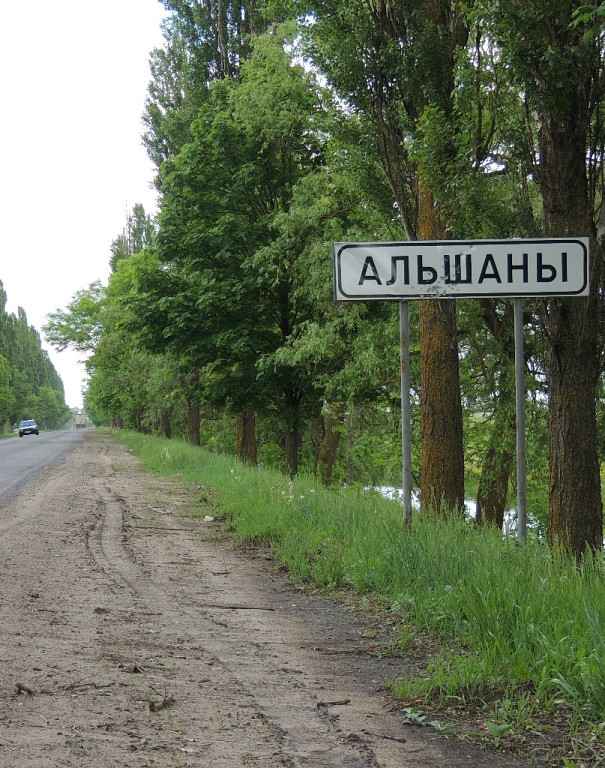 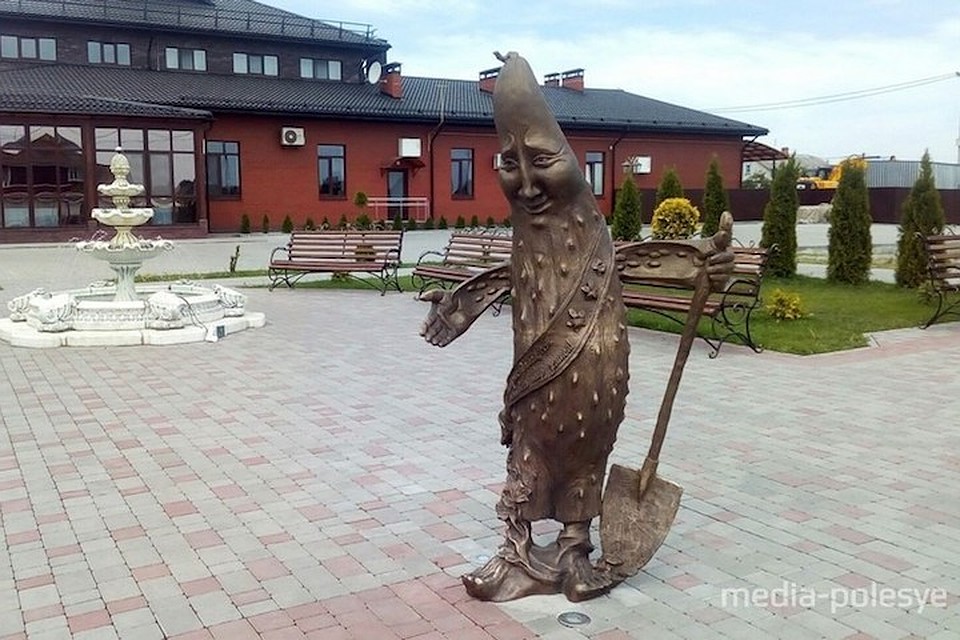 Крыніцы ілюстрацый
Усе ілюстрацыі для прэзентацыі ўзяты з https://yandex.by/images, а таксама з уласнага архіва Н.М. Базар